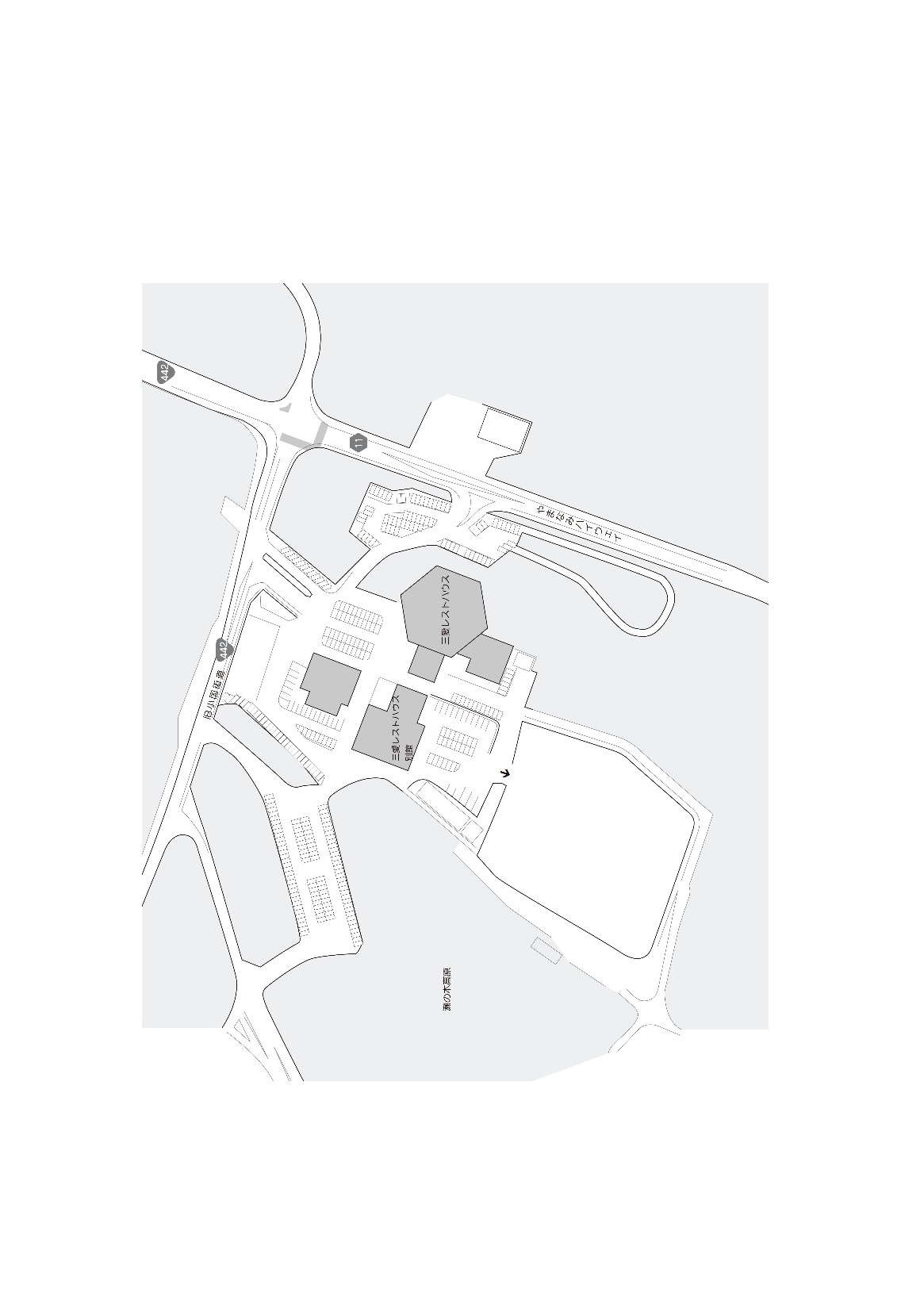 凡例
　　　　イベントエリア
別紙１　
マイナビ ツール・ド・九州２０２５熊本阿蘇ステージ　
スタートレイアウト
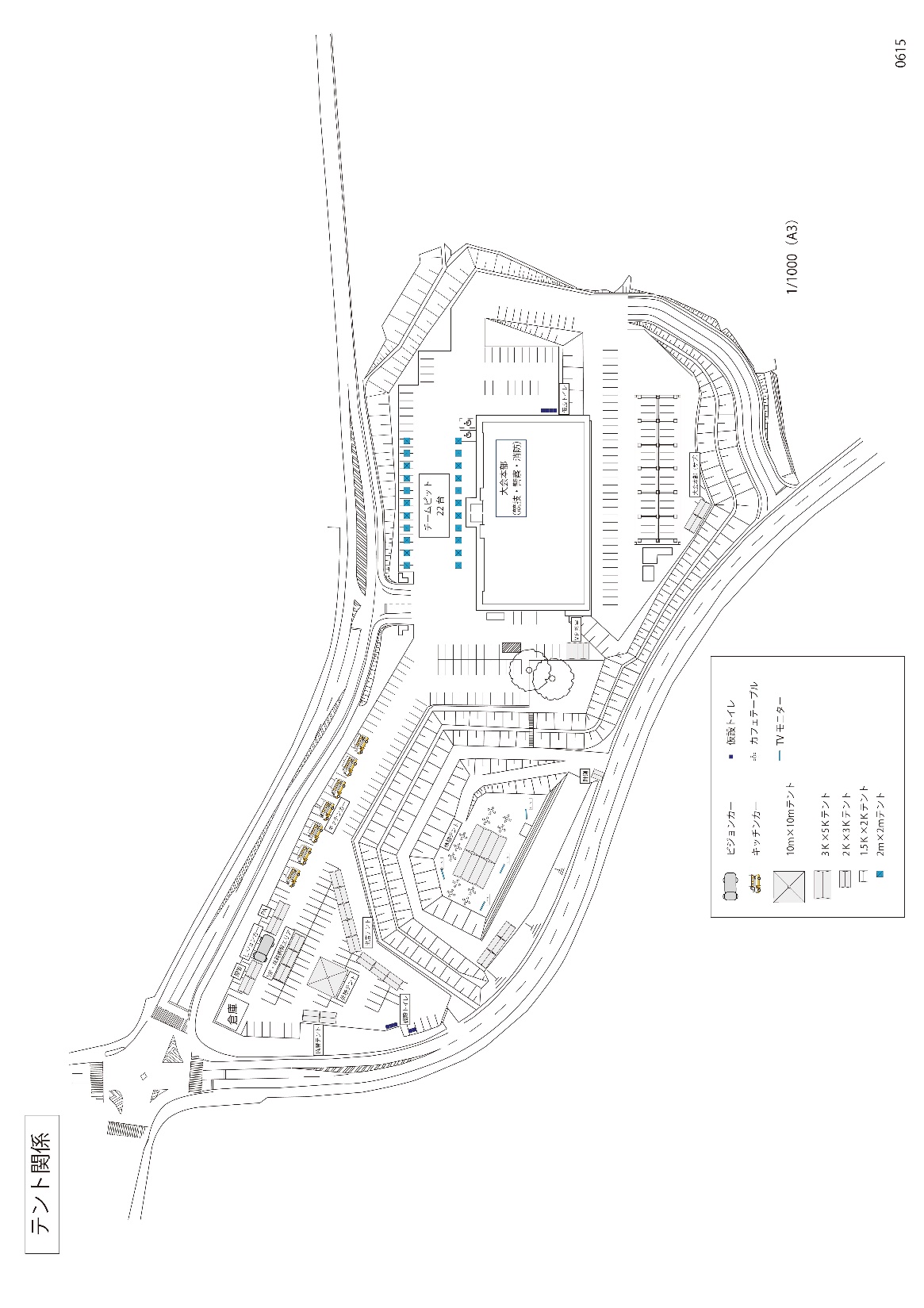 凡例
　　　　イベントエリア
別紙２　
マイナビ ツール・ド・九州２０２５熊本阿蘇ステージ　
ゴールレイアウト